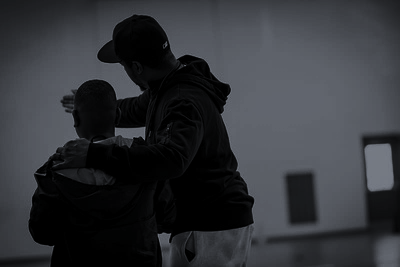 Office of Strategy & Engagement
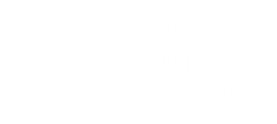 Young Middle School Strategic Plan Workbook & Template
2022-2025
Young Middle School
Vision: Jean Childs Young Middle School will be a high performing IB school of choice where students want to learn, parents and families engage, educators empower students to succeed, and the community collaborates with the school to rebuild the legacy.
Mission: The mission of Jean Childs Young Middle School is to prepare students to be globally competitive through rigorous and equitable instruction, a continuum of care and services, and active partnerships with parents and community stakeholders.
SMART GOALS
Increase ADA from 87.8% to 90% by May 2025
As measured by Milestones, Math -  (Lvl 3 and up) will increase from 13% to 16% (Lvl 2 and up) will increase from 47% to 50%
As measured by Milestones, ELA - (Lvl 3 and up) will increase from 17% to 20% and  (Lvl 2 and up) will increase from 48% to 51%
School Strategies
APS Strategic Priorities & Initiatives
School Strategic Priorities
1A Analysis of whole school MAP data quarterly & create plans based on the data. 
1B. Use data analysis protocol in PLCs to consistently review current student data and inform the classroom instruction
2A. Monitor and support the implementation of the Intervention Block
2B. Lesson internalization in PLCs
3A. Implement monthly IB PLCs to train and support staff members on IB integration
3B. Facilitate IB walkthroughs, observations, and modeling to ensure integration
Fostering Academic Excellence for All
Data
Curriculum & Instruction
Signature Program
Use data to drive instruction and academic decisions. 
Increase academic achievement and promote growth in ELA and Math.
Implement IB Program standards and practices with fidelity.
4. Increase student attendance and engagement
5. Implement a whole child support system to meet the individual needs of every student, supports social emotional learning, and promotes wellness
6. Utilize flexible learning tools, technology, and targeted instruction to personalize learning for all students
4A. CARE Team will monitor students with less than 80% ADA, excluding excused absences, through Individualized Success Plan 
4B. CARE Team and identified staff will make weekly outreach calls for all students with less than 80% ADA 
4C. Offer opportunities for students to be engaged in clubs, extra-curricular activities, and extended learning experiences. 
5A. Den services will be provided to match the specific needs of each student 
5B. Advisory classes with integrated SEL lessons
6A. Provision of devices to create a 1:1 access, tech support, ……….
6B. Utilization of interactive technology platforms to promote personalized and adaptive student learning and create individualized student learning paths
Building a Culture of Student Support
Whole Child & Intervention
Personalized Learning
2
Young Middle School
Vision: Jean Childs Young Middle School will be a high performing IB school of choice where students want to learn, parents and families engage, educators empower students to succeed, and the community collaborates with the school to rebuild the legacy.
Mission: The mission of Jean Childs Young Middle School is to prepare students to be globally competitive through rigorous and equitable instruction, a continuum of care and services, and active partnerships with parents and community stakeholders.
SMART GOALS
As measured by Milestones, ELA - (Lvl 3 and up) will increase from 17.3% to 20.3% and  (Lvl 2 and up) will increase from 46% to 53%
There will be a 1:1 correlation between the number of incidents and Den referrals for behavioral concerns.
As measured by Milestones, Math - (Lvl 3 and up) will increase from 11% to 18% (Lvl 2 and up) will increase from 43% to 53%
School Strategies
APS Strategic Priorities & Initiatives
School Strategic Priorities
7. Build teacher capacity to support academic achievement
7A. Ongoing professional learning and promote opportunities for teachers to serve as leaders within the building (recruitment ambassadors, serving as instructional exemplars, etc.)
7B. Teachers will facilitate PLCs using an established protocol
Equipping & Empowering Leaders & Staff
Strategic Staff Support
Equitable Resource Allocation
8. Sustain and enhance family engagement that fosters positive relationships with all stakeholders in an effort to promote academic achievement
Creating a System of School Support
Collective Action, Engagement & Empowerment
8A. Maintain and promote an active GO Team  
8B. Create opportunities for parents, local businesses, community partnerships, and other stakeholders to engage with the school on a consistent basis
8C. Create and sustain a warm  culture where everyone feels valued and welcomed
8D. Maintain consistent communication with all stakeholders
8E. Establish a PTA
3